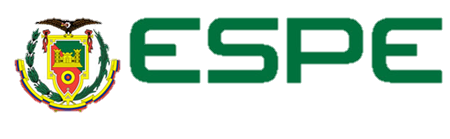 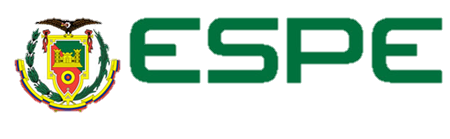 VICERRECTORADO DE INVESTIGACIÓN, INNOVACIÓN Y TRANSFERENCIA TECNOLÓGICA CENTRO DE POSGRADO
 
DEPARTAMENTO DE CIENCIAS HUMANAS Y SOCIALES MAESTRÍA EN ENTRENAMIENTO DEPORTIVO
 
TRABAJO DE TITULACIÓN PREVIO A LA OBTENCIÓN DEL TÍTULO DE MAGÍSTER  EN ENTRENAMIENTO DEPORTIVO
TEMA:
“SOFTWARE DE EVALUACIÓN DEL ENTRENAMIENTO FÍSICO–TÉCNICO EN FUTBOL DE LAS CATEGORÍAS FORMATIVAS DEL CLUB  LIGA DEPORTIVA UNIVERSITARIA DE QUITO”.
 
AUTOR: INTRIAGO CAJAS JIMMY ISAAC.
DIRECTOR: PHD. ROMERO FROMETA  EDGARDO.
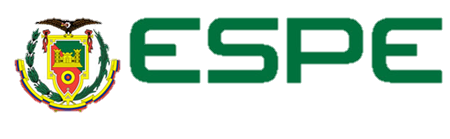 Problemática
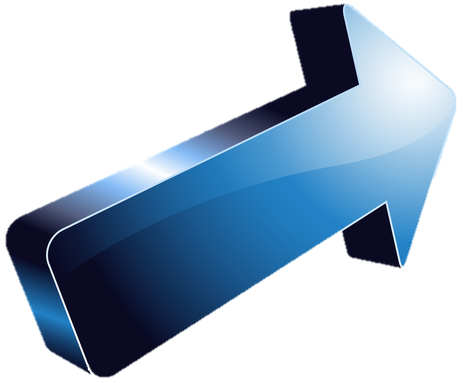 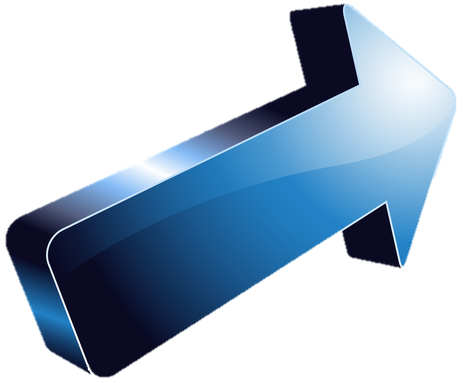 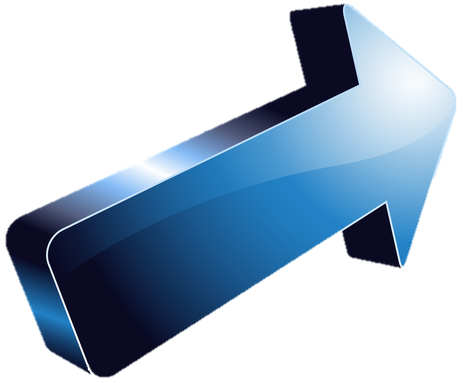 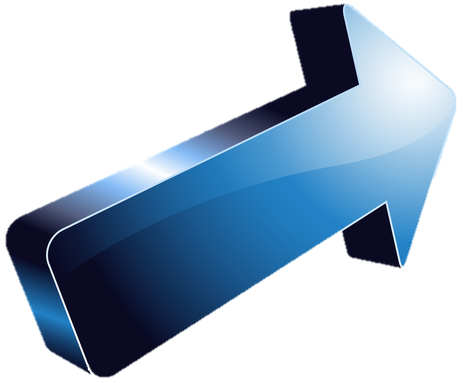 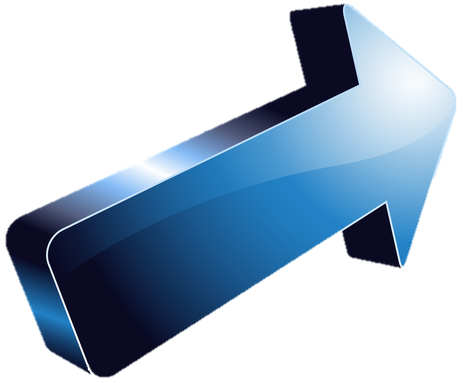 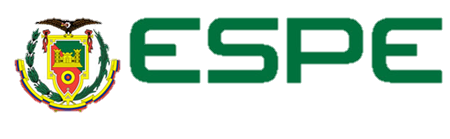 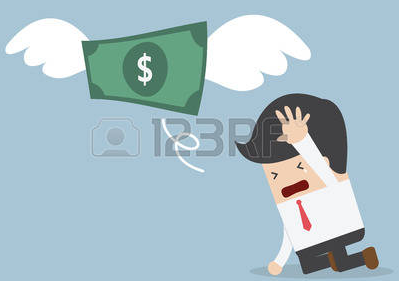 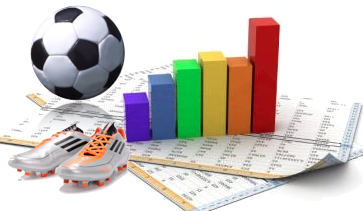 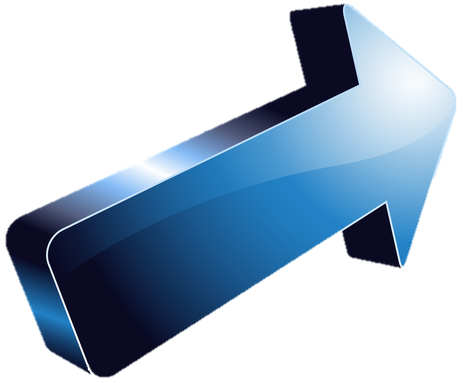 PERDIDA ECONOMICA
BASE DE DATOS
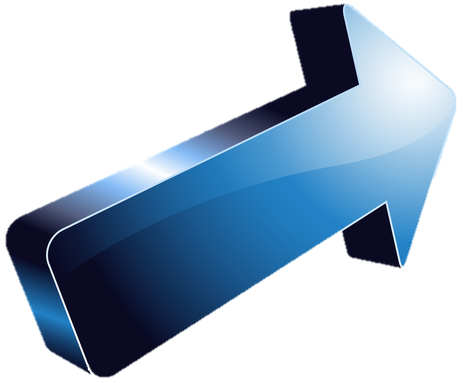 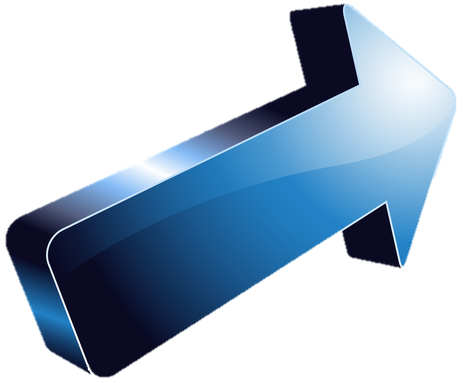 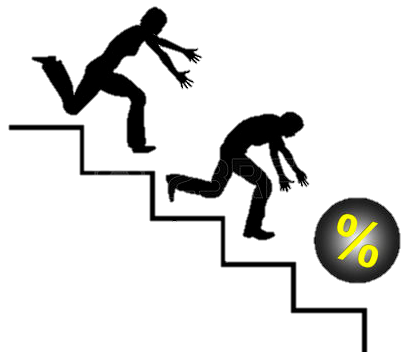 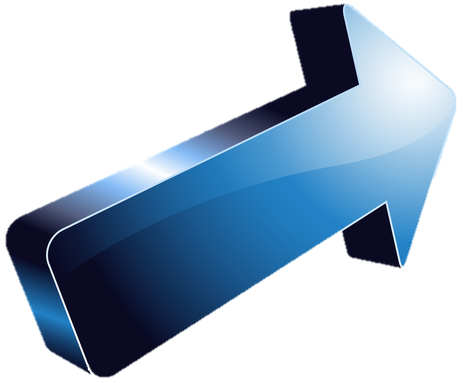 JUGADORES PROPIOS
PERDIDA DE TALENTOS
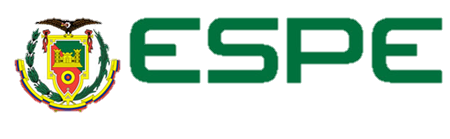 Formulación del problema
¿Cómo elaborar un software que permita   controlar y evaluar el proceso del entrenamiento deportivo en el club Liga deportiva Universitaria de Quito, que pueda ser extrapolado a otros clubes?
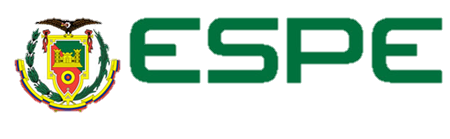 Objetivo general
Elaborar  un software de evaluación física y técnica  del entrenamiento  de los futbolistas en formación pertenecientes a la Liga Deportiva Universitaria (LDU) de Quito.
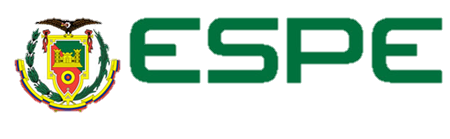 Objetivos específicos
Diagnosticar el problema que tienen los entrenadores en las categorías formativas para la evaluación física y técnica.

Determinar los indicadores de conformación del software de evaluación  físico-técnica para los jugadores en etapa de formación de Liga Deportiva Universitaria de Quito.
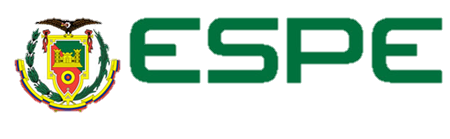 Elaborar el software de evaluación  físico técnico para los jugadores en etapa de formación de Liga Deportiva Universitaria de Quito.

Comprobar la conveniencia y aceptación del uso del software de evaluación  físico-técnica de los jugadores en etapa de formación, entre los entrenadores  de Liga Deportiva Universitaria de Quito.
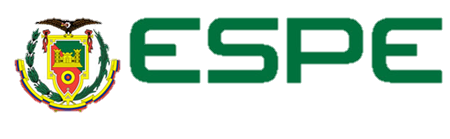 HIPOTESIS
La aplicación de un software de evaluación de la condición física y técnica contribuirá a mejorar el proceso  de control  del entrenamiento físico-técnico de los futbolistas de Liga Deportiva Universitaria de Quito.
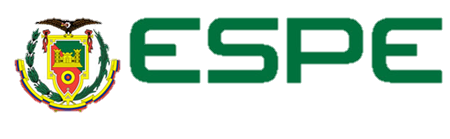 Metodología (diseño de cascada)
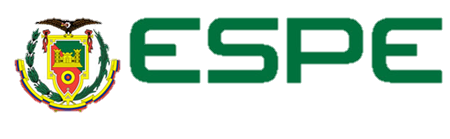 Guía de uso del Evaluador 1.1
Guía de uso
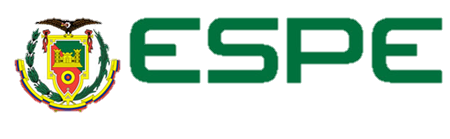 Conclusiones
Se crea un software que permite la  evaluación física y técnica  del entrenamiento  de los futbolistas en formación pertenecientes a la Liga Deportiva Universitaria (LDU) de Quito.

El estudio estableció una guía que permite a los técnicos de fútbol navegar por los indicadores de conformación automatizado del software y sus  páginas con gran facilidad.
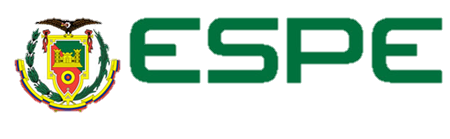 La investigación permitió fundamentar teóricamente los aspectos que determinan el funcionamiento del software para su aplicación en el Club de la Liga Deportiva Universitaria de Quito y otros clubes Nacionales.

La comprobación de  la eficiencia del software de evaluación  físico técnico para los jugadores de fútbol en la tapa de formación alcanzó una magnitud elevada.
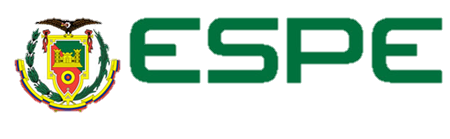 Recomendaciones
En consonancia con la conclusiones  3 y 5, se recomienda a la Federación Ecuatoriana de Fútbol (FEF) divulgar el software entre sus miembros, a fin de que pueda ser utilizado de forma masiva por los clubes formativos del país, en apego a las leyes del derecho de autor y demás, establecidos por el IEPI en Ecuador.

A la Universidad de las Fuerzas Armadas ESPE  que introduzca su empleo en las clases que reciben los estudiantes de pre y posgrado, relacionado con  sus asignaturas de Planificación del Entrenamiento y Capacidades Físicas.
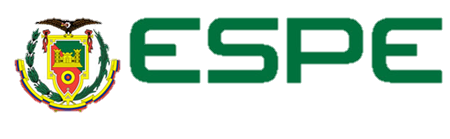 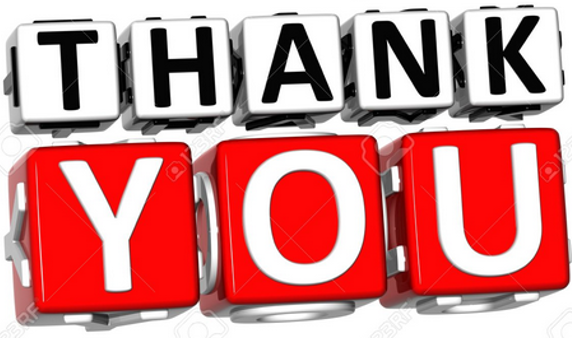 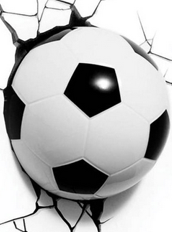